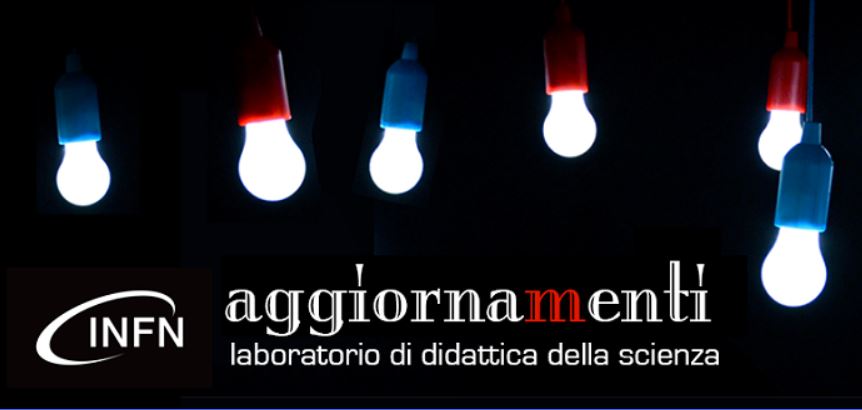 F. Cafagnia
F. Gargano
G. Tagliente
Il corso ha l’obiettivo di trasmettere un metodo di insegnamento delle scienze attivo e collaborativo, basato sulla didattica induttiva: si parte dall’esperimento e dall’osservazione dei fenomeni per comprendere la legge fisica sottostante. Si presentano quindi esperienze pratiche di immediata riproducibilità, utilizzando materiale comunemente reperibile e a basso costo, che permettono un insegnamento induttivo anche in contesti dove i laboratori scarseggiano.
Il corso non si è tenuto negli ultimi due anni, causa COVID.
Quest’anno il corso si dovrebbe tenere fra ottobre e novembre
Difficoltà nell’intercettare i docenti che possono partecipare al corso. La tecnica utilizzata è quella di inviare email ai dirigenti scolastici, email che spesso vengono cestinate. Quest’anno puntiamo sul traino di Next-Land
Se qualcuno vuole partecipare all’iniziativa è il benvenuto
Richieste Finanziarie 2023: € 500